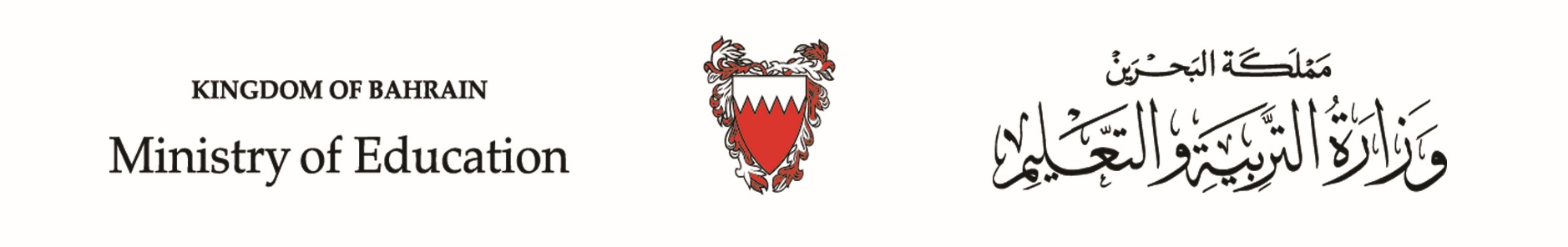 الحَلْقَةُ الأولى/ اللُّغَةُ العَرَبيّةُ                          الصَّفُّ الأوّلُ الابْتِدائِــــــيُّ  / الفَصْلُ الدِّراسِيُّ الأَوَّلُ
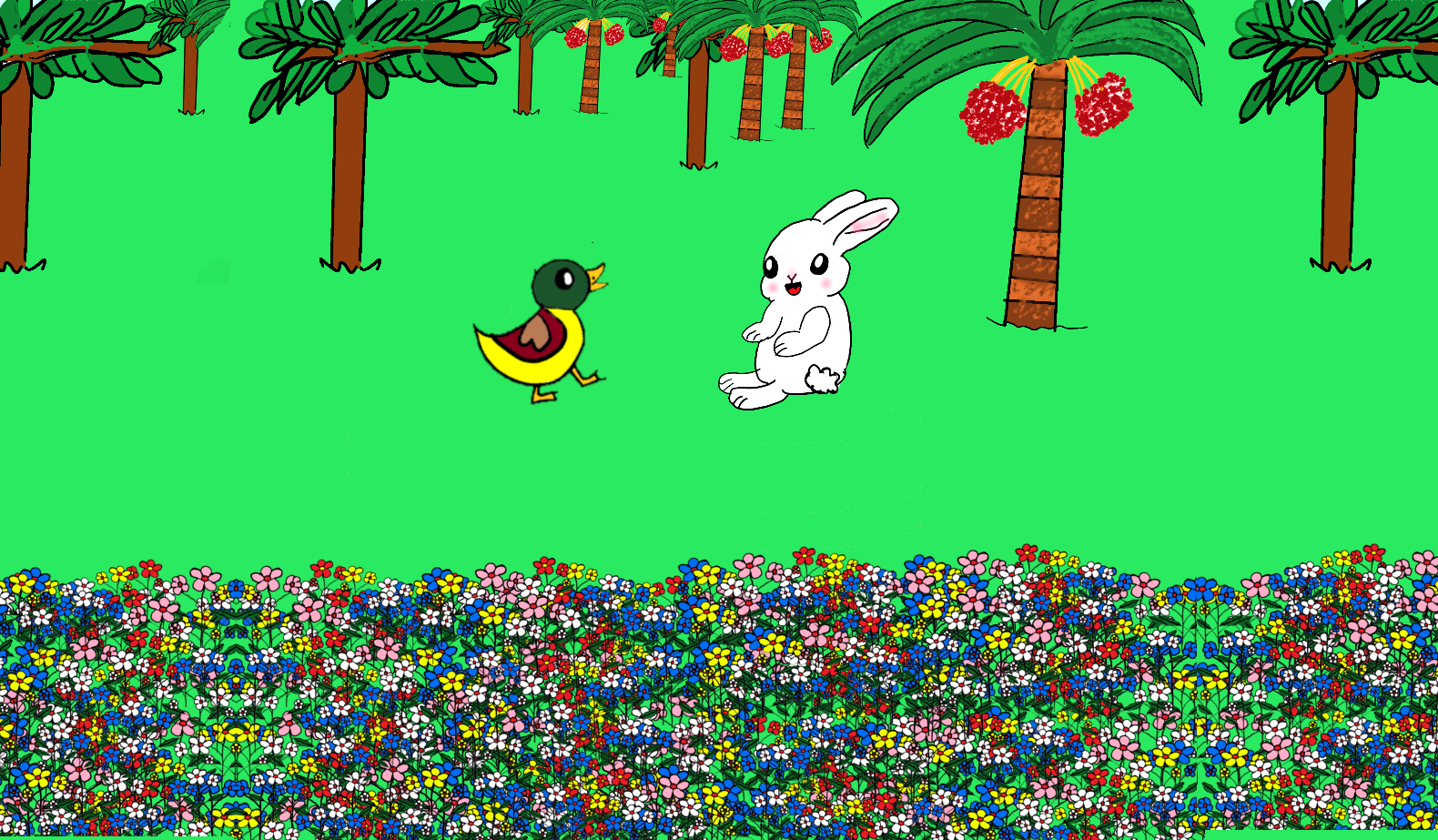 وَحْدَةُ: عائِلَتنا                                                                                                                  قِصَّةُ الوَحْدَةِ
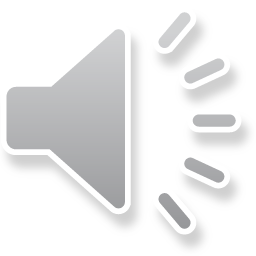 أَرْنوبٌ وَبَطّوطٌ
اللّغة العربية / الصفّ الأول/ قصّة الوَحدةِ الأولى : أرنوبٌ وبطّوط
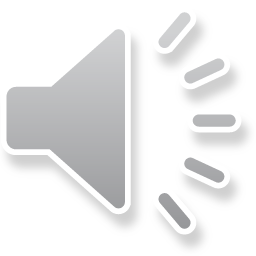 أَرْنُوبٌ وَبَطّوطٌ
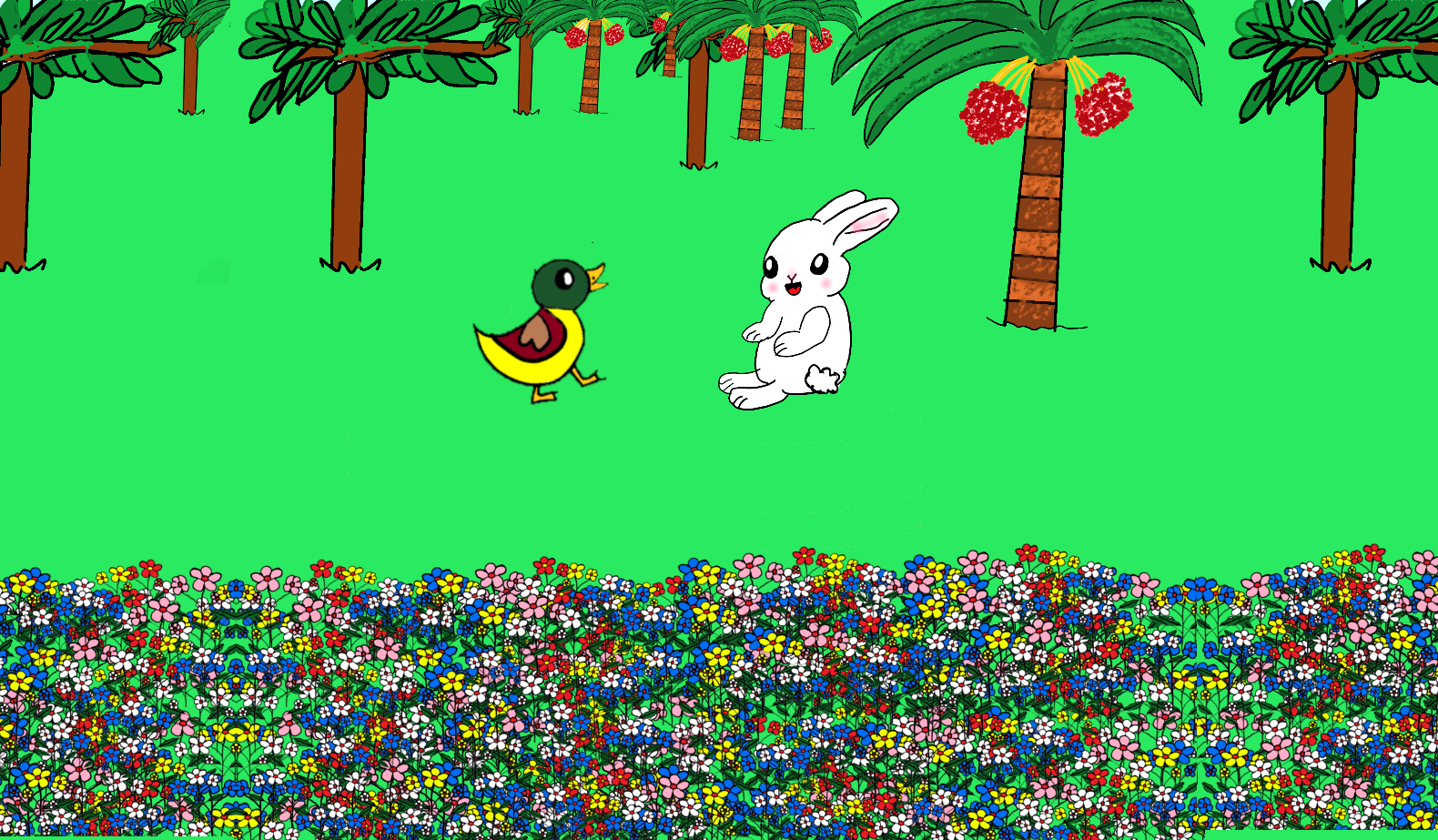 اللّغة العربية / الصفّ الأول/ قصّة الوَحدةِ الأولى : أرنوبٌ وبطّوط
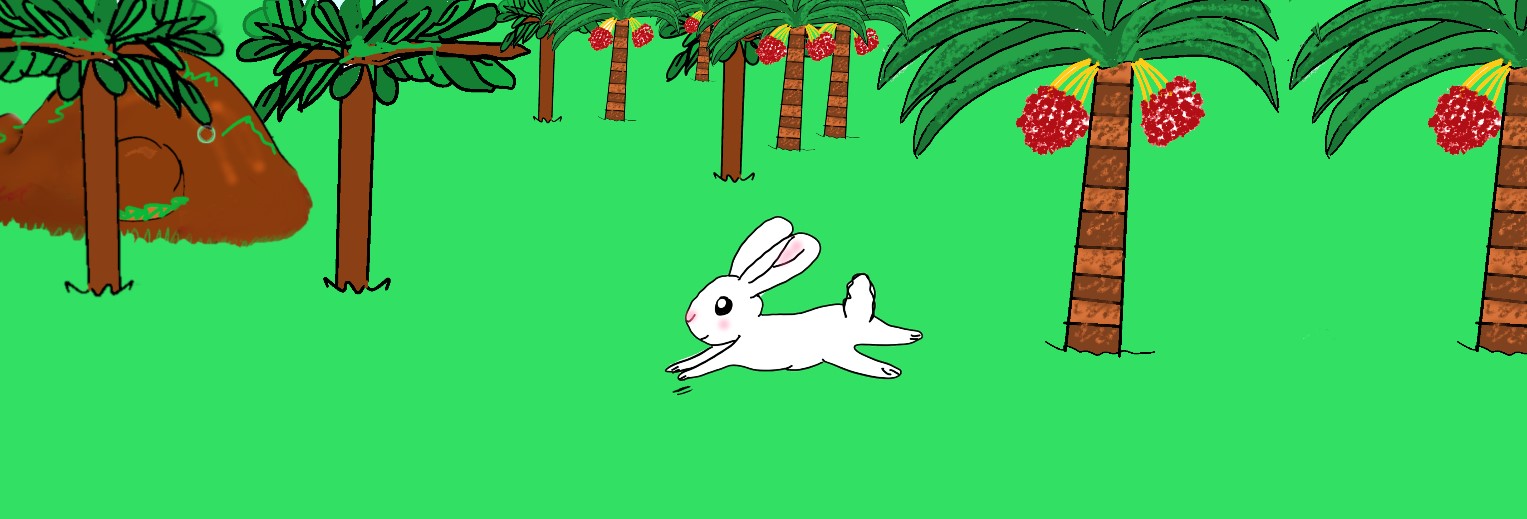 أَرْنوبٌ يَلْعَبُ قُرْبَ البَيْتِ.
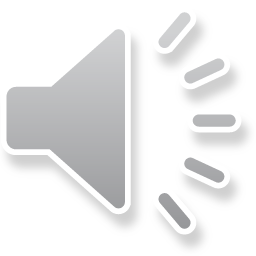 يَقْفِزُ هُنا وَهُناكَ.
اللّغة العربية / الصفّ الأول/ قصّة الوَحدةِ الأولى : أرنوبٌ وبطّوط
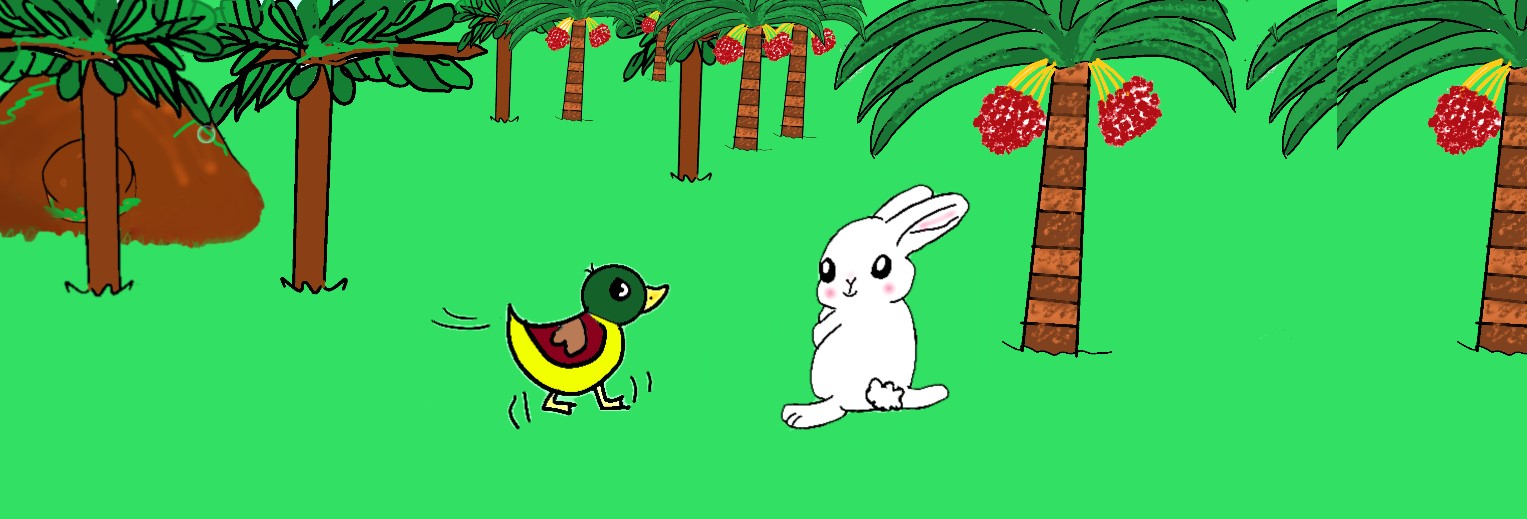 رَأَى بَطّوطٌ أَرْنوبًا مِنْ بَعيدٍ.
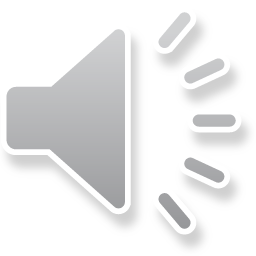 أَسْرَعَ بَطّوطٌ إِلى أَرْنوبٍ.
اللّغة العربية / الصفّ الأول/ قصّة الوَحدةِ الأولى : أرنوبٌ وبطّوط
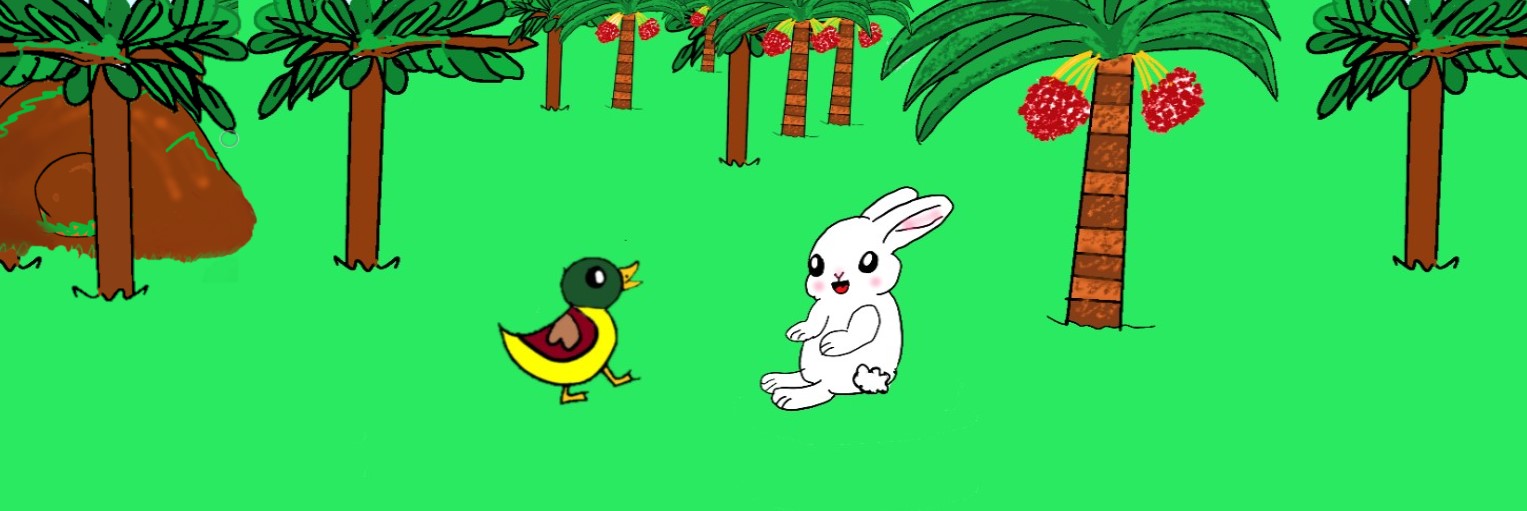 - "صَباحُ الخَيْرِ، يَا أَرْنوبُ".
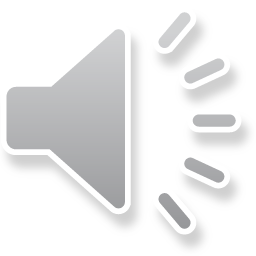 - "صَباحُ الخَيْرِ، يَا بَطّوطُ".
اللّغة العربية / الصفّ الأول/ قصّة الوَحدةِ الأولى : أرنوبٌ وبطّوط
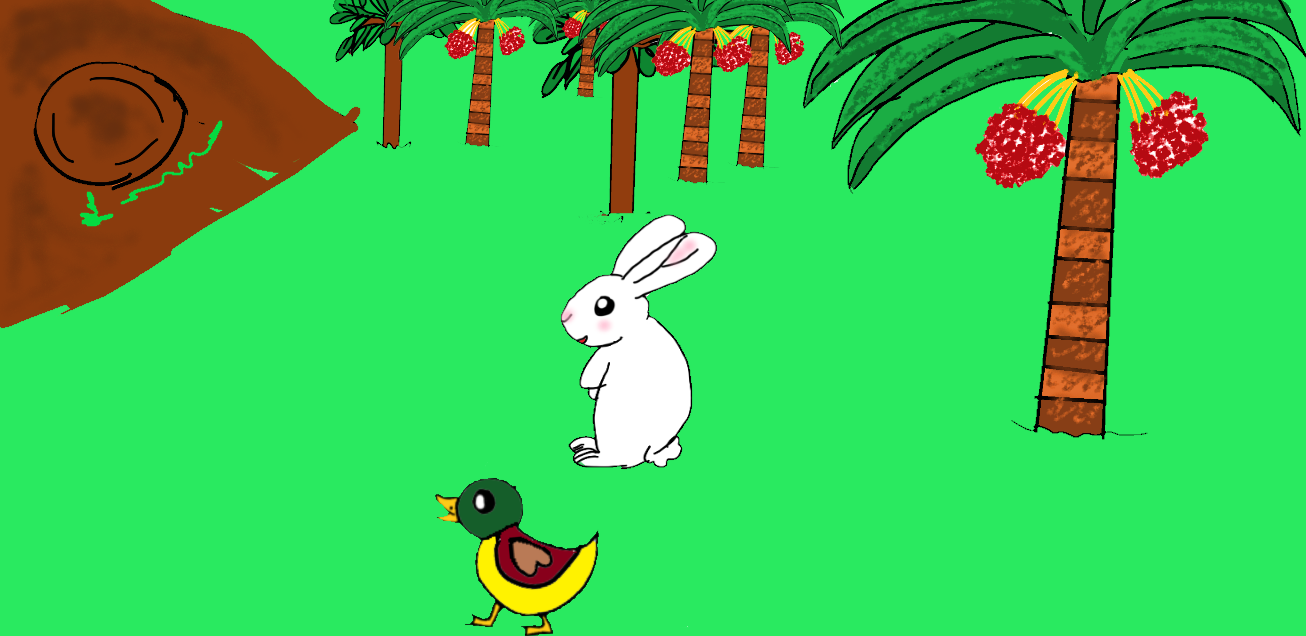 دَعا أَرْنوبٌ صَديقَهُ بَطّوطًا إِلى البَيْتِ.
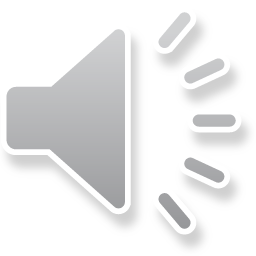 قَالَ أَرْنوبٌ: "مَرْحَبًا بِكَ فِي بَيْتِنا، يا بَطّوطُ.
اللّغة العربية / الصفّ الأول/ قصّة الوَحدةِ الأولى : أرنوبٌ وبطّوط
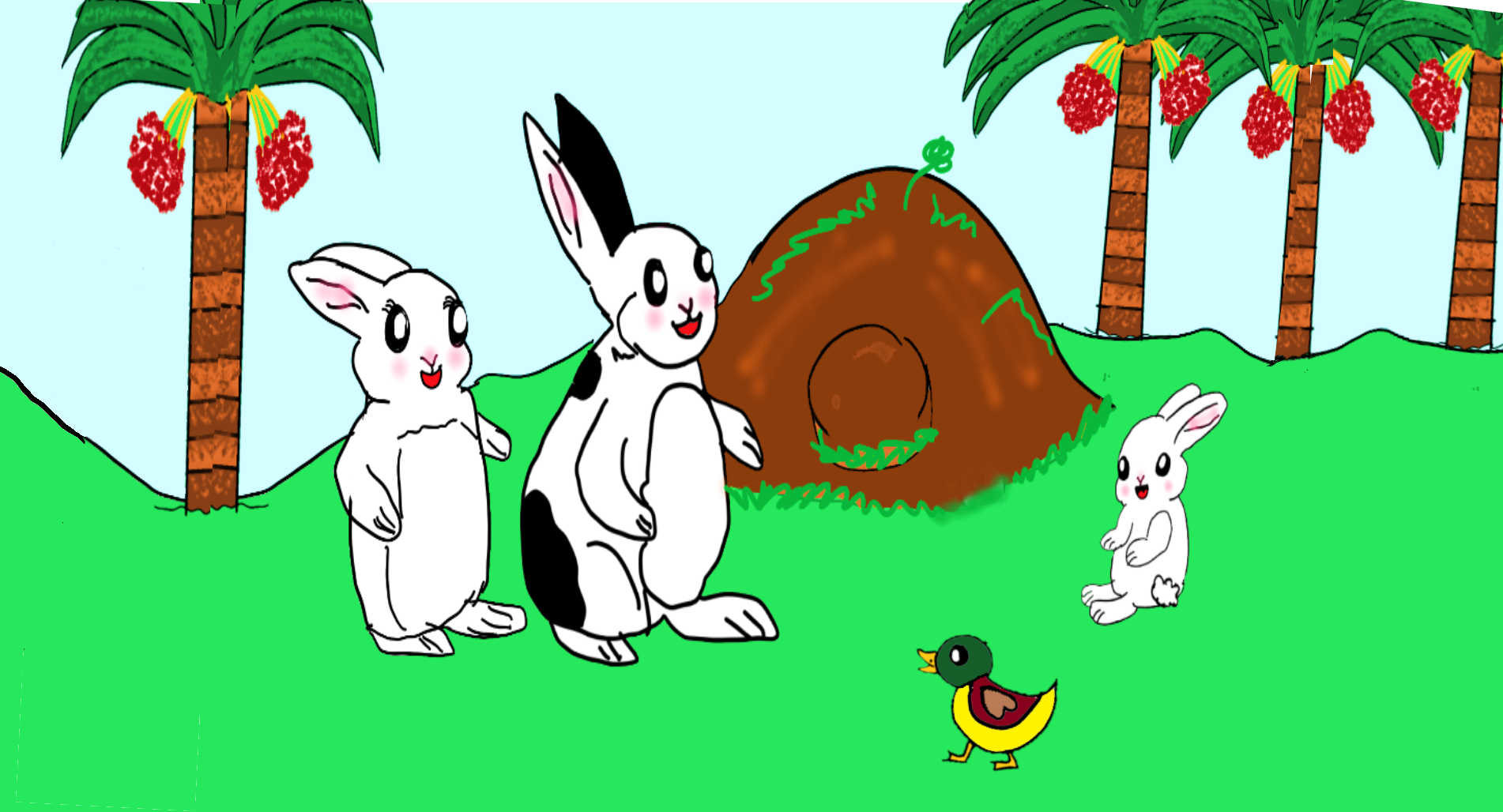 هَذا أَبي مَسْرورٌ.
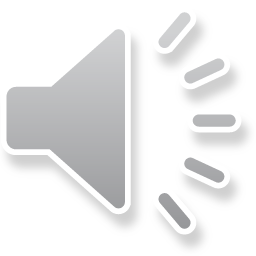 هَذِهِ أُمّي مَسْرورَةُ.
اللّغة العربية / الصفّ الأول/ قصّة الوَحدةِ الأولى : أرنوبٌ وبطّوط
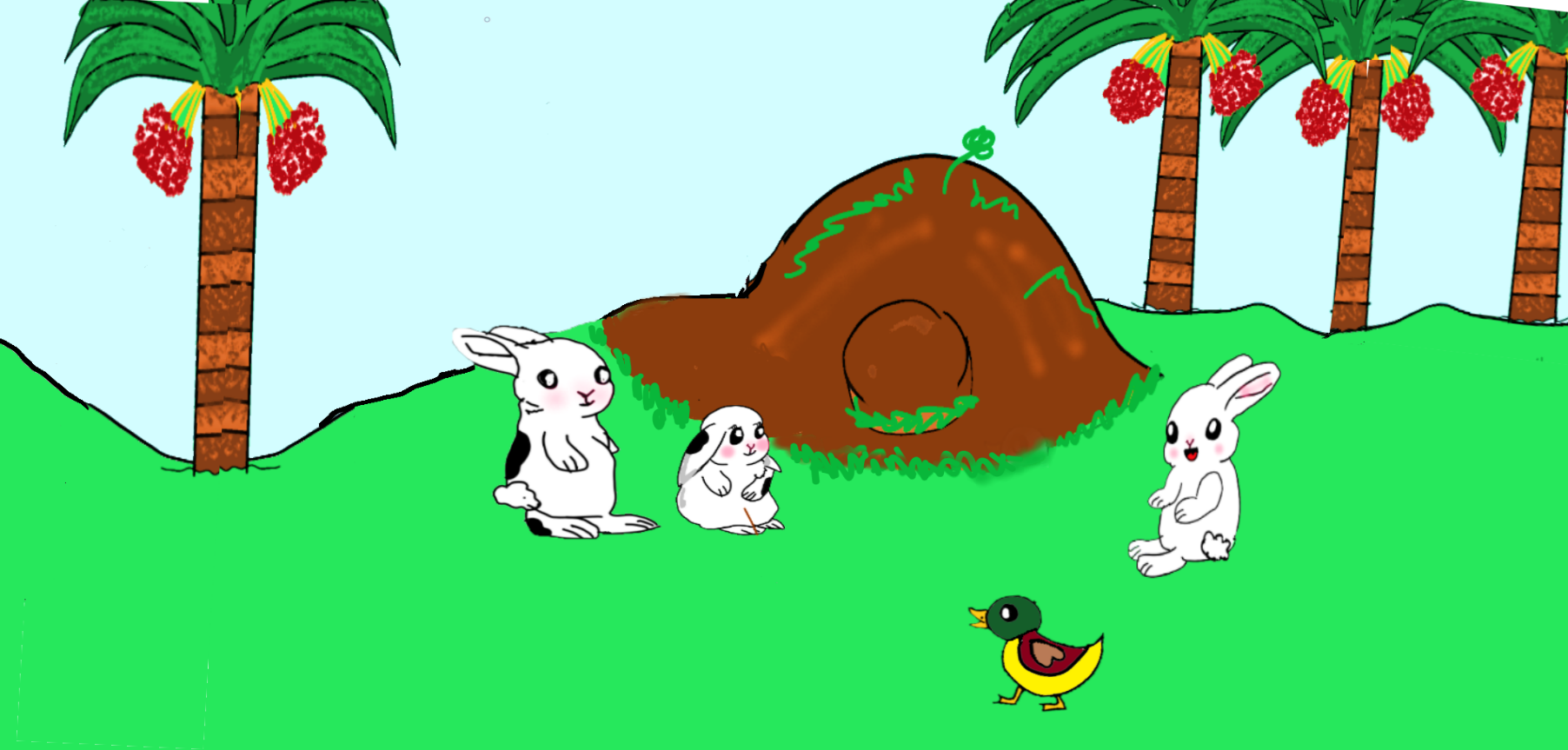 هَذا أَخي الكَبيرُ مَحْبوبٌ.
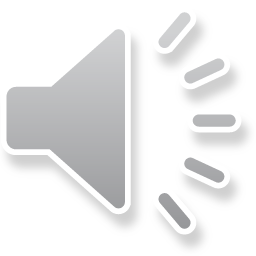 هَذِهِ أُخْتي الصَّغيرَةُ أَرْنوبَةُ.
اللّغة العربية / الصفّ الأول/ قصّة الوَحدةِ الأولى : أرنوبٌ وبطّوط
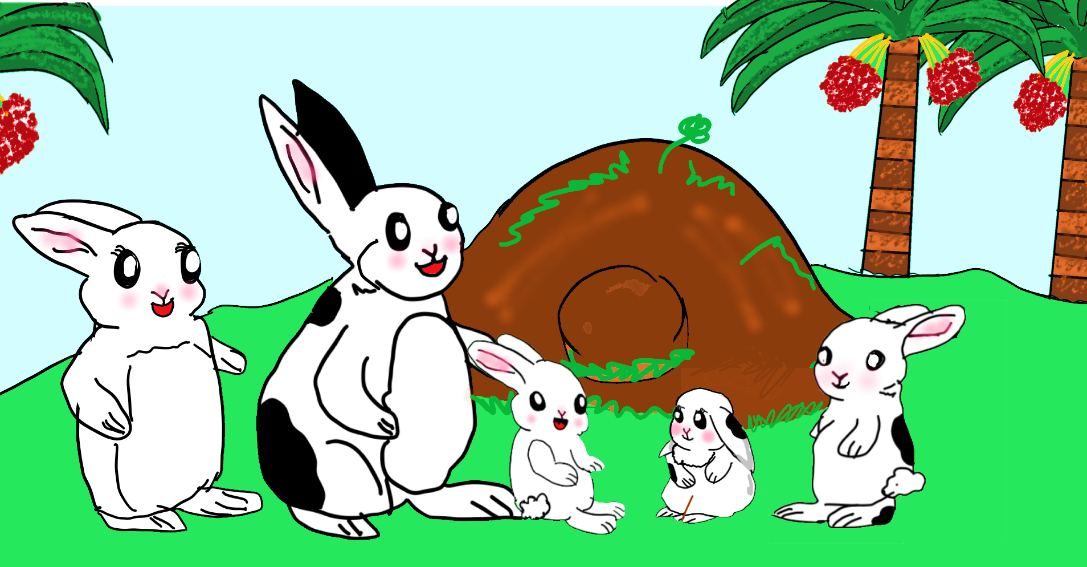 أَنا أُحِبُّ أُمّي وَأَبي.
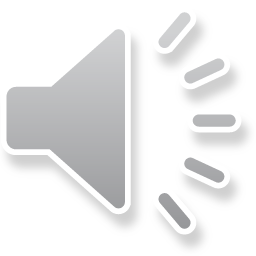 وَأُحِبُّ أُخْتي وَأَخي.
اللّغة العربية / الصفّ الأول/ قصّة الوَحدةِ الأولى : أرنوبٌ وبطّوط
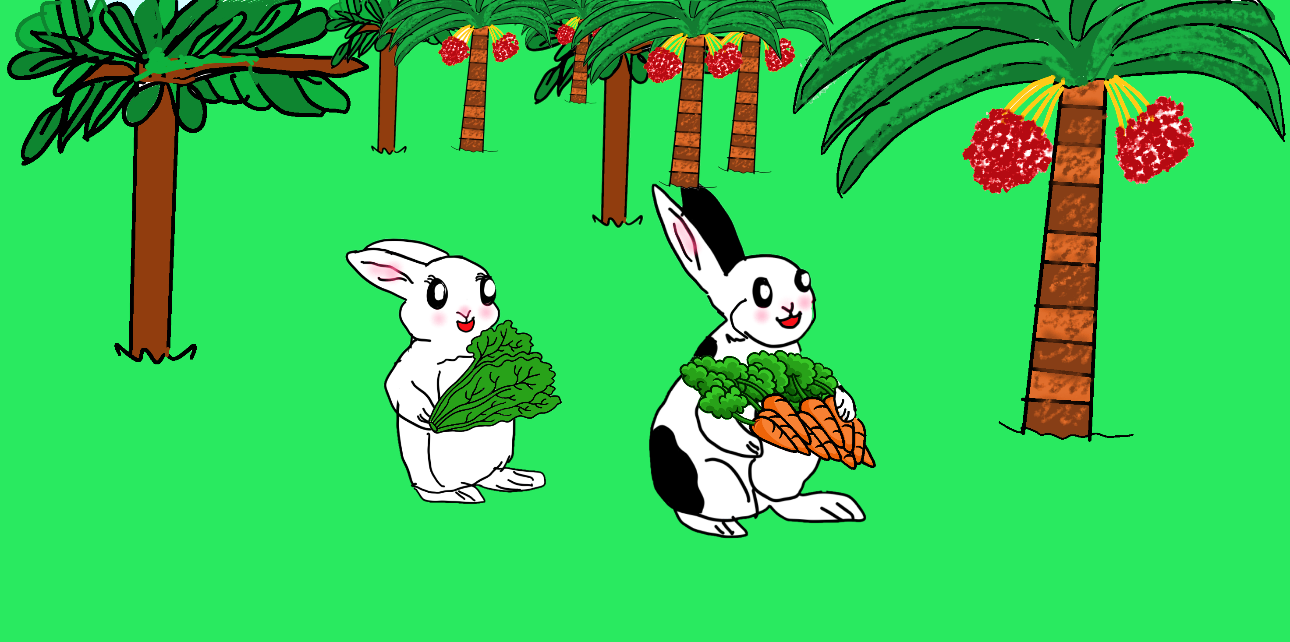 أَبي يُحْضِرُ لَنا الجَزَرَ اللَّذيذَ.
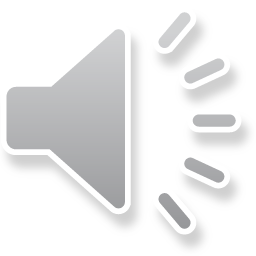 أُمّي تُحْضِرُ لَنا الخَسَّ الطَّرِيَّ.
اللّغة العربية / الصفّ الأول/ قصّة الوَحدةِ الأولى : أرنوبٌ وبطّوط
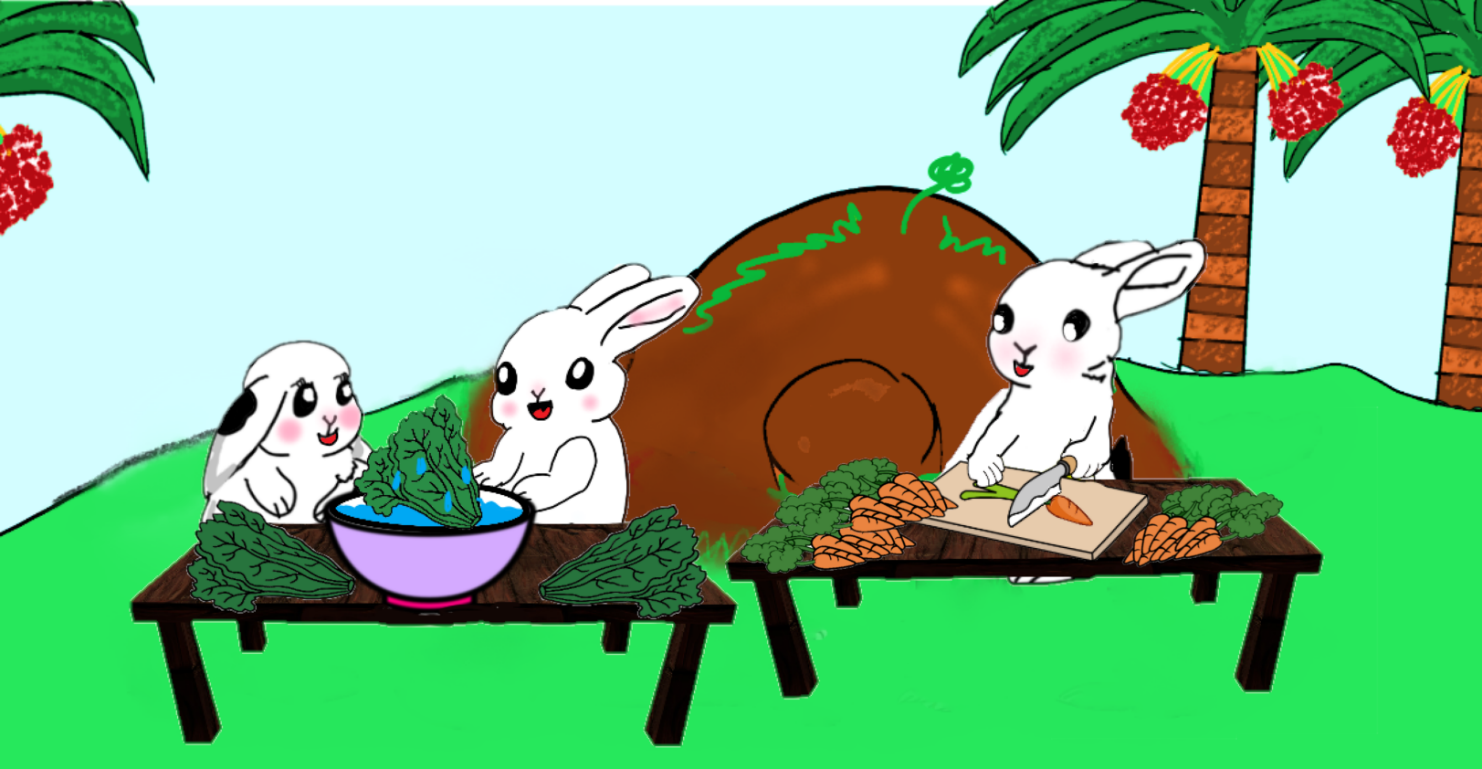 أَخي مَحْبوبٌ يُقَطِّعُ الجَزَرَ.
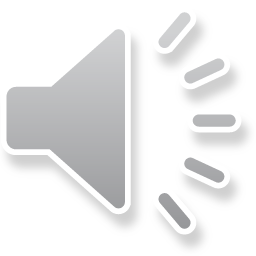 أَنا وَأُخْتي أَرْنوبَةُ نُنَظِّفُ الخَسَّ.
اللّغة العربية / الصفّ الأول/ قصّة الوَحدةِ الأولى : أرنوبٌ وبطّوط
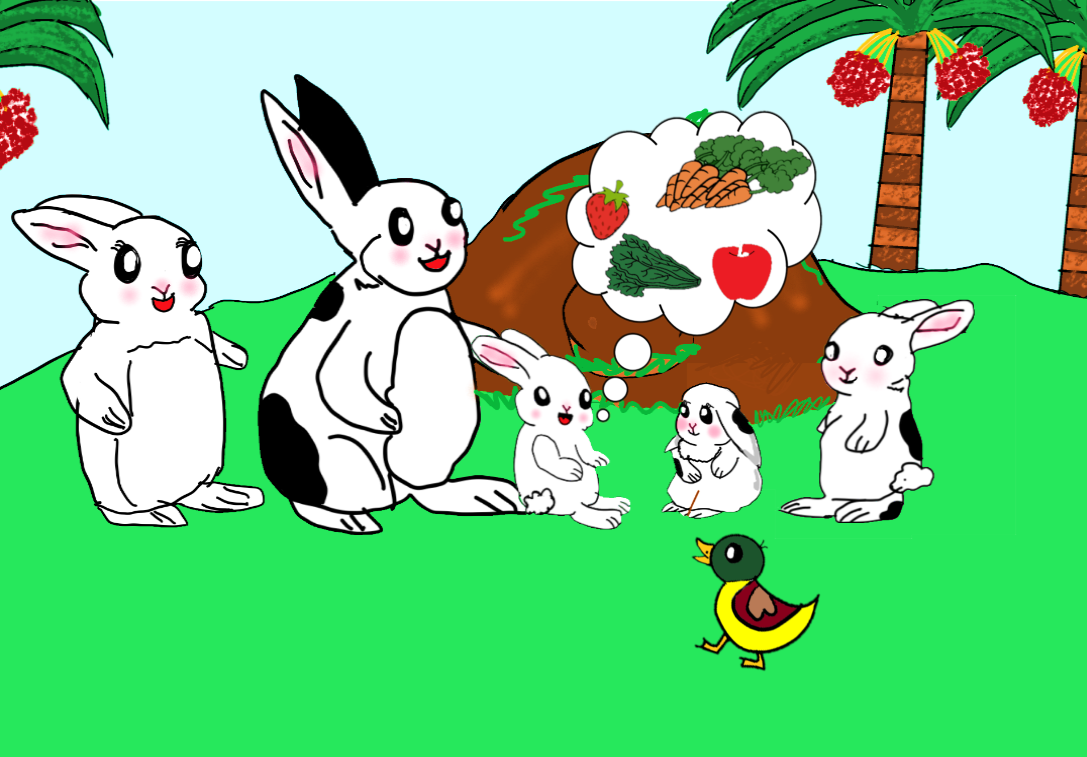 نَحْنُ نَأْكُلُ الخَضْراواتِ وَالفَوَاكِهَ.
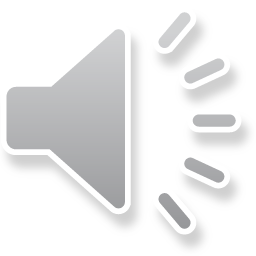 وَأَنْتَ ماذا تَأْكُلُ يا بَطّوطُ؟
اللّغة العربية / الصفّ الأول/ قصّة الوَحدةِ الأولى : أرنوبٌ وبطّوط
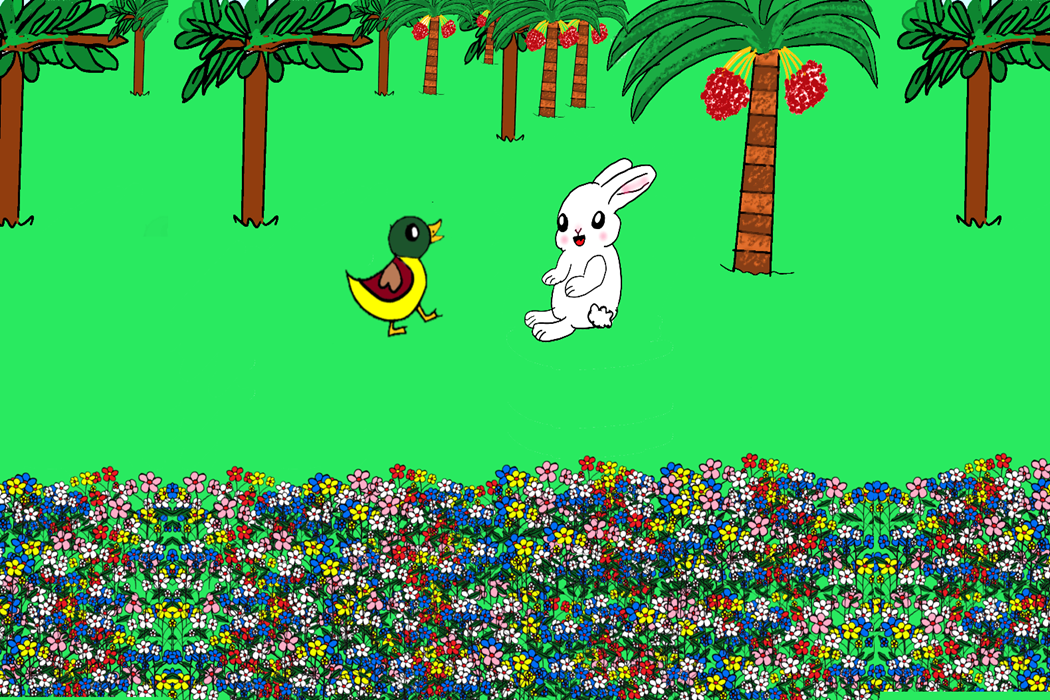 1- أَتَذَكَّرُ عُنْوانَ القِصَّةِ.
أَرْنوبٌ وَبَطّوطٌ
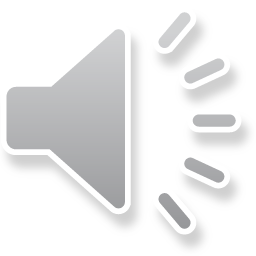 اللّغة العربية / الصفّ الأول/ قصّة الوَحدةِ الأولى : أرنوبٌ وبطّوط
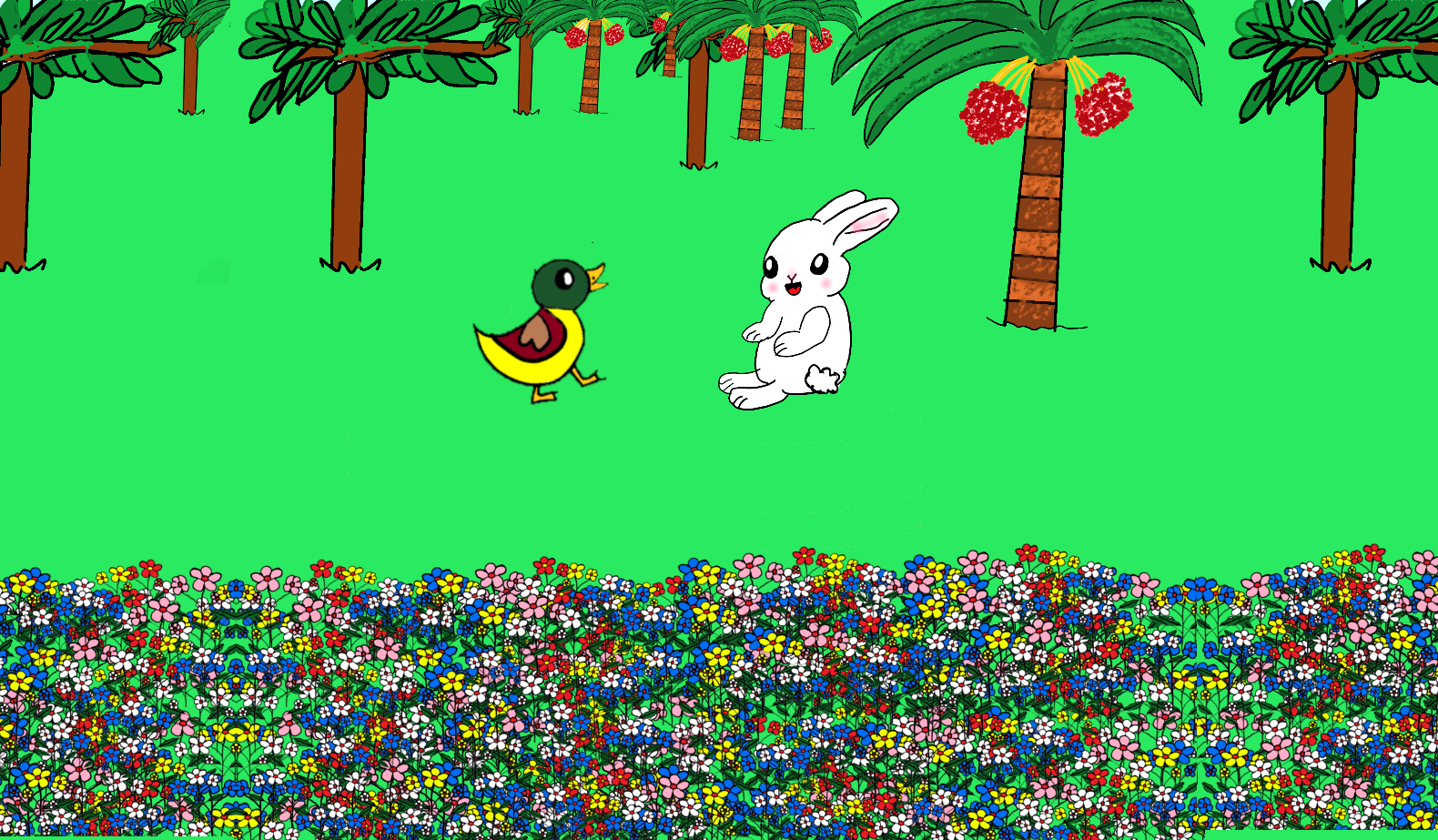 2- أَتَأَمَّلُ الصّورَةَ، وأَتَوَقّعُ العَلاقَةَ بَيْنَ أَرْنوبٍ وَبَطّوطٍ.
أَتَوَقَّعُ أَنَّ العَلاقَةَ بَيْنَ أَرْنوبٍ وَبَطّوطٍ هِيَ عَلاقَةُ صَداقَةٍ.
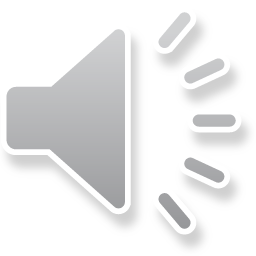 اللّغة العربية / الصفّ الأول/ قصّة الوَحدةِ الأولى : أرنوبٌ وبطّوط
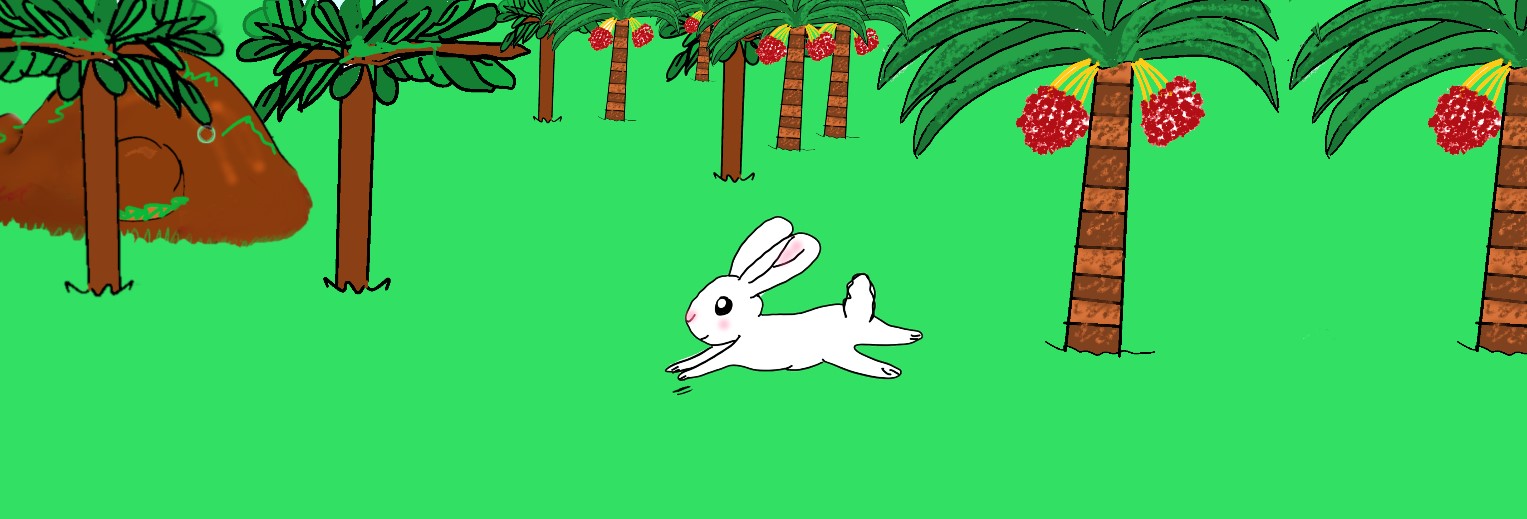 3- أَيْنَ كانَ أَرْنوبٌ يَلْعَبُ؟
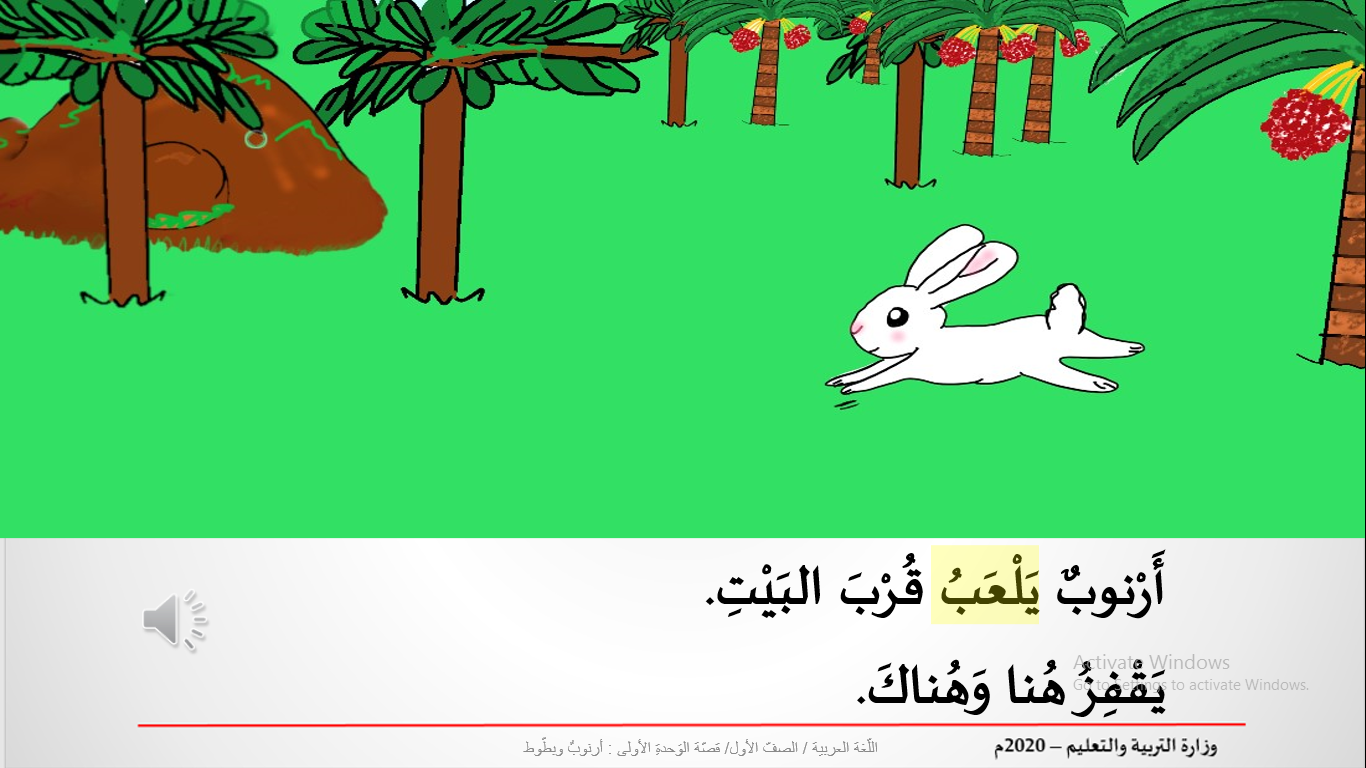 كانَ أَرنوبٌ يَلْعَبُ قُرْبَ البَيْتِ.
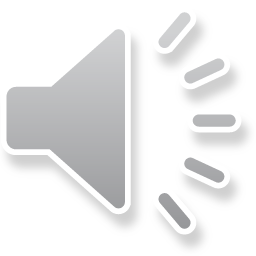 اللّغة العربية / الصفّ الأول/ قصّة الوَحدةِ الأولى : أرنوبٌ وبطّوط
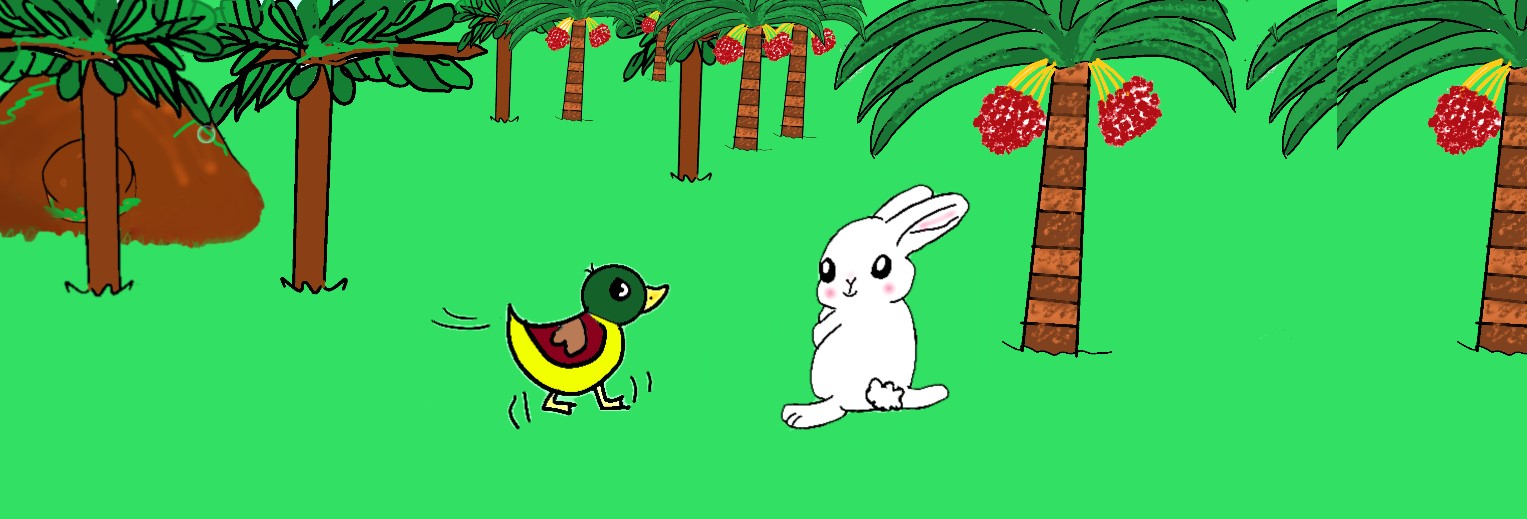 4- أَتَأَمَّلُ الصّورَةَ، وَأُلَوِّنُ الجُمْلَةَ الَّتي تُناسِبُها:
- رَأَى بَطّوطٌ أَرْنوبًا مِنْ بَعيدٍ.
- أَسْرَعَ بَطّوطٌ إِلى أَرْنوبٍ.
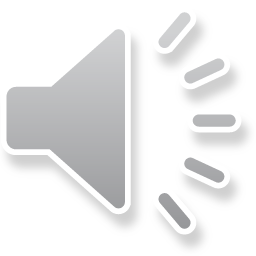 اللّغة العربية / الصفّ الأول/ قصّة الوَحدةِ الأولى : أرنوبٌ وبطّوط
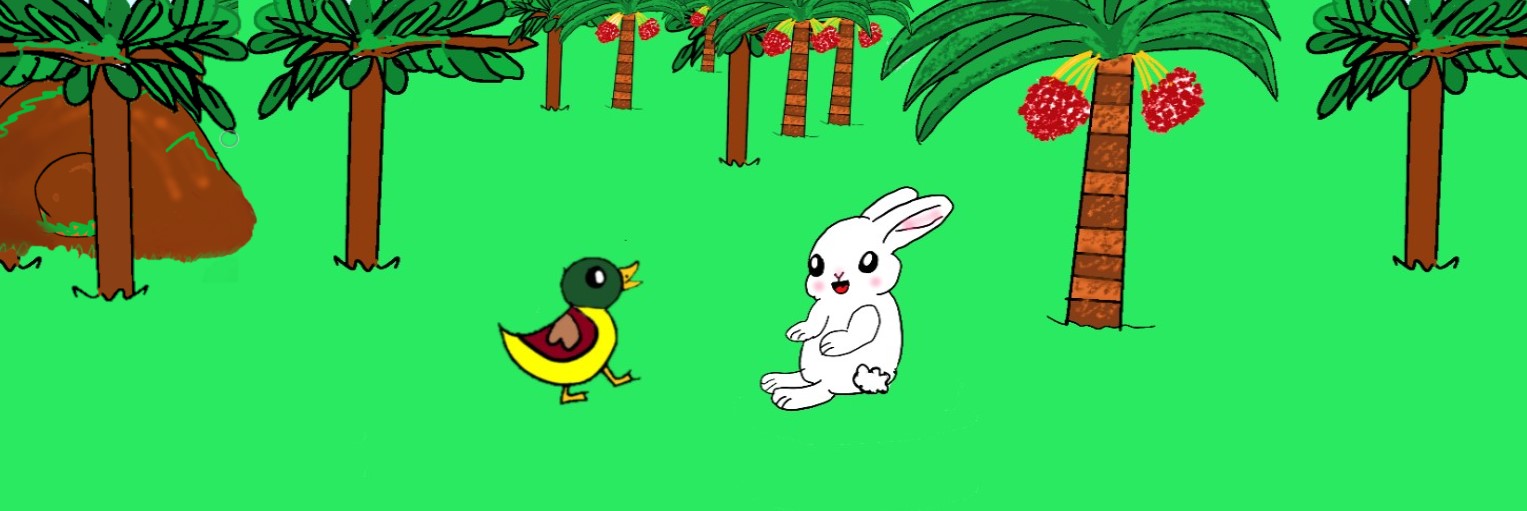 5- أَصِلُ القَوْلَ بِصاحِبِهِ:
"صَباحُ الخَيْرِ، يَا أَرْنوبُ".
أَرْنوبٌ
"صَباحُ الخَيْرِ، يَا بَطّوطُ".
بَطّوطٌ
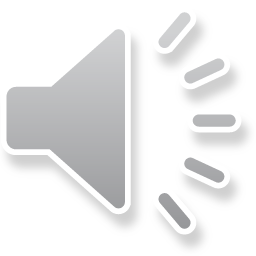 اللّغة العربية / الصفّ الأول/ قصّة الوَحدةِ الأولى : أرنوبٌ وبطّوط
6- أَصِلُ أَفْرَادَ عائِلَةِ أَرْنوبٍ بِأَسْمائِهِمْ:
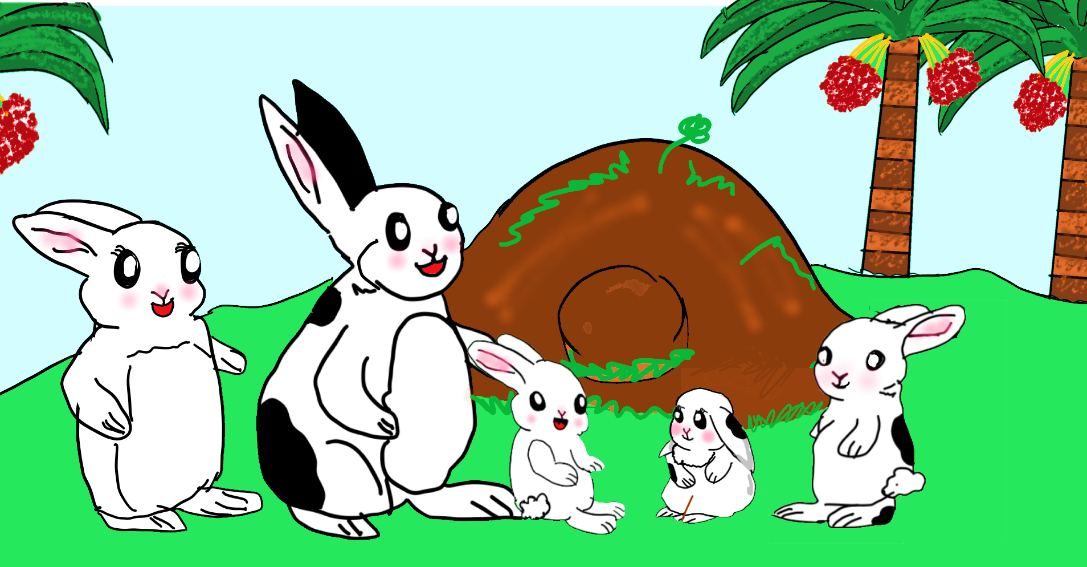 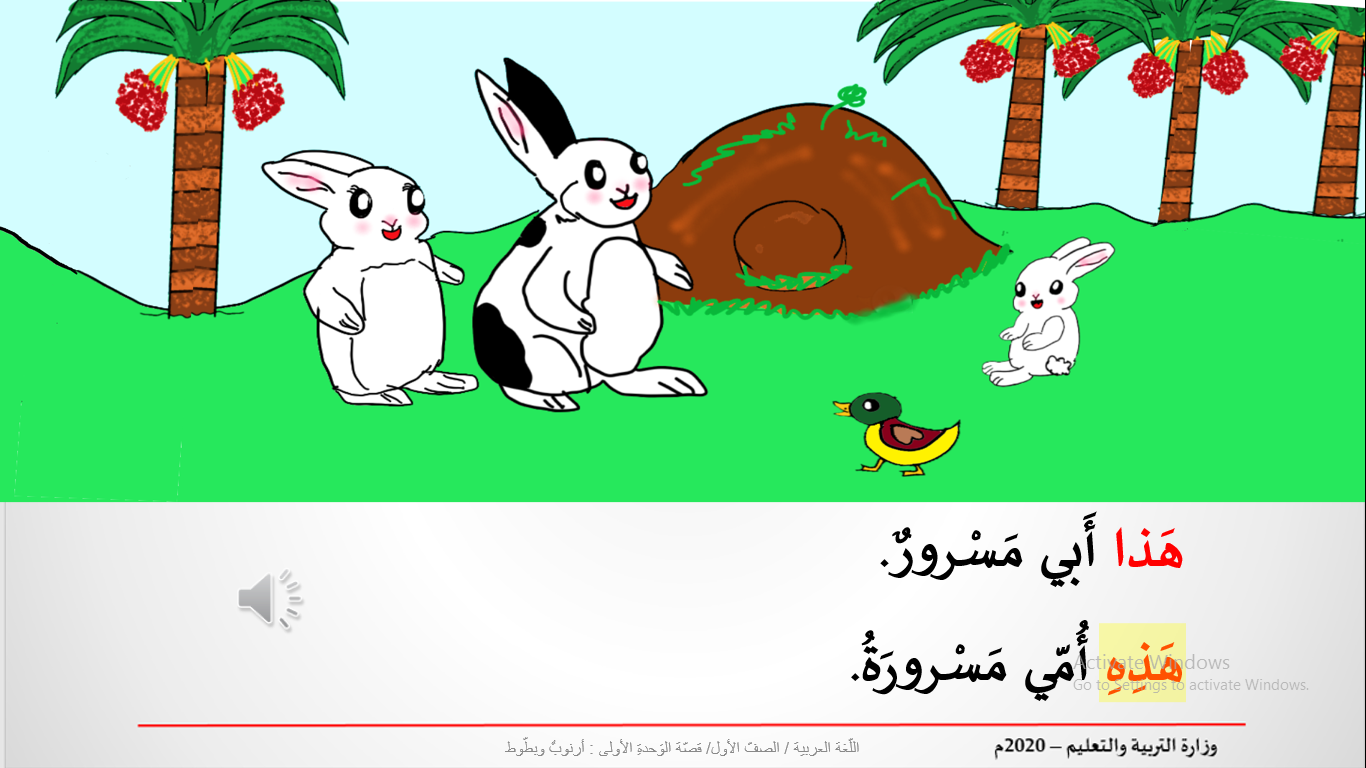 مَسْرورٌ
مَسْرورَةُ
مَحْبوبٌ
أَرْنوبَةُ
الأَبُ
الأُمُّ
الأُخْتُ الصَّغيرَةُ
الأَخُ الكَبيرُ
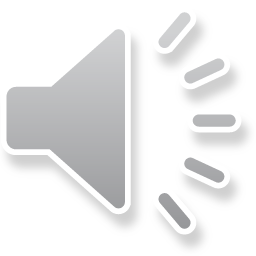 اللّغة العربية / الصفّ الأول/ قصّة الوَحدةِ الأولى : أرنوبٌ وبطّوط
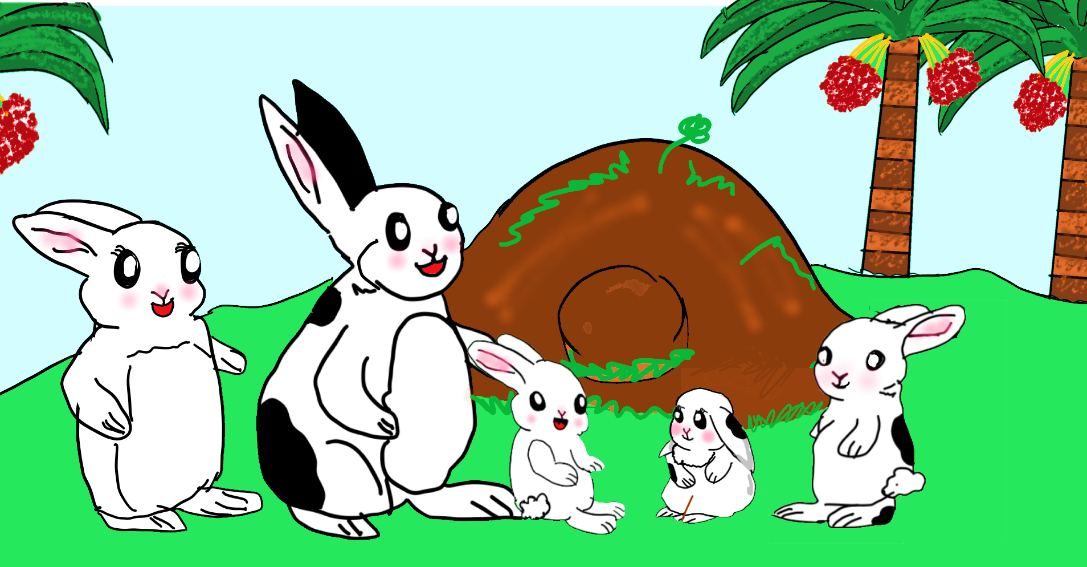 7- أُلَوِّنُ الجُمْلَةَ الَّتي قالَها أَرْنوبٌ:
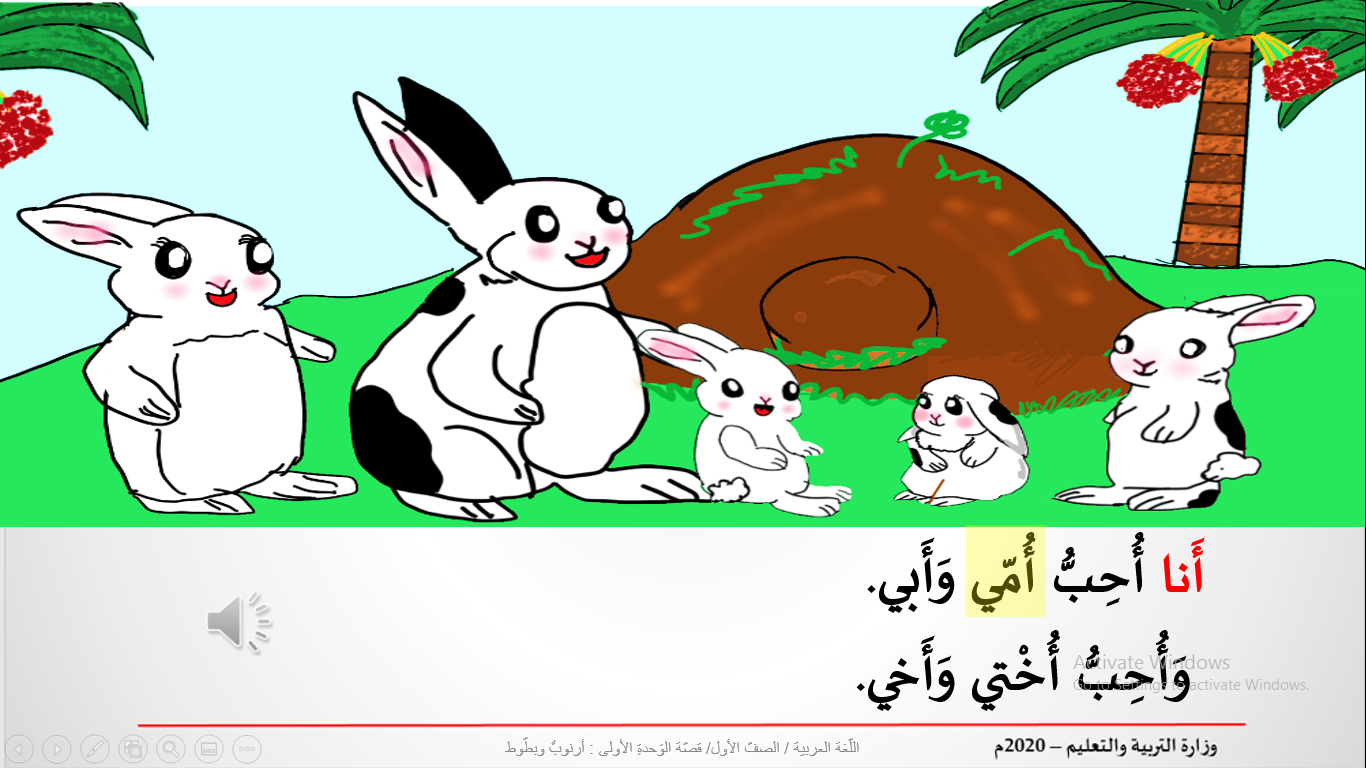 - أَنا أُحِبُّ أُخْتي أَرْنوبَةَ فَقَطْ.
- أَنا أُحِبُّ أُمّي وَأَبي.
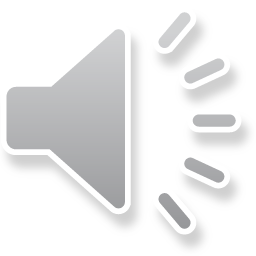 اللّغة العربية / الصفّ الأول/ قصّة الوَحدةِ الأولى : أرنوبٌ وبطّوط
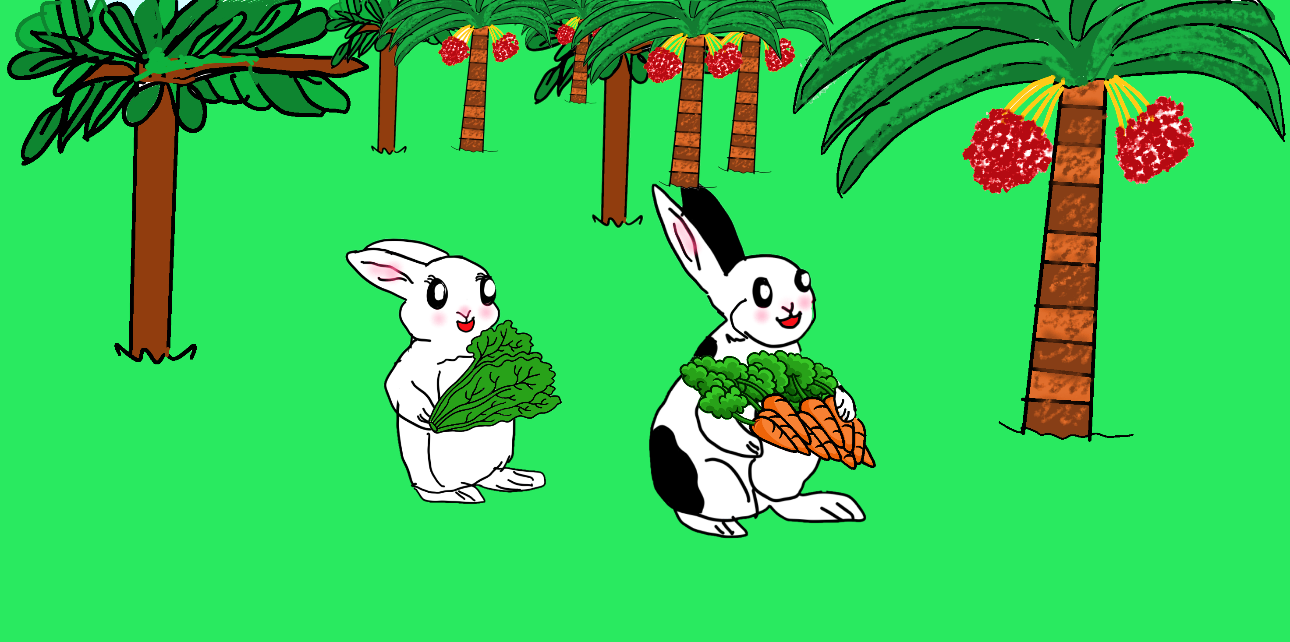 8- أَصِلُ العَمَلَ بِصاحِبِهِ:
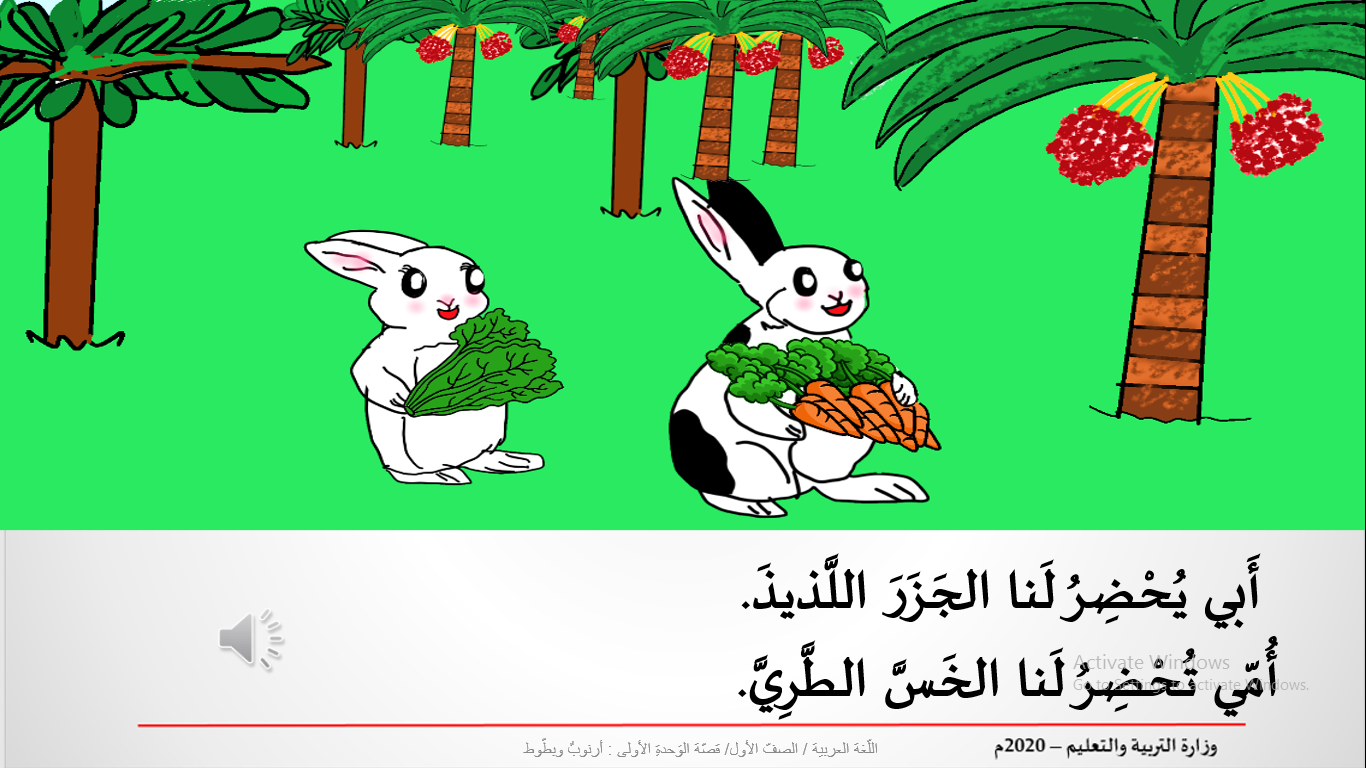 يُحْضِرُ الجَزَرَ اللَّذيذَ.
مَحْبوبٌ
الأُمُّ
يُقَطِّعُ الجَزَرَ.
الأَبُ
تُحْضِرُ الخَسَّ الطَّرِيَّ.
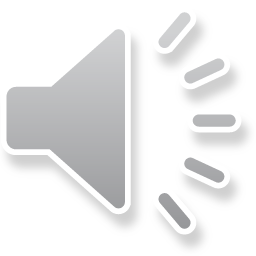 اللّغة العربية / الصفّ الأول/ قصّة الوَحدةِ الأولى : أرنوبٌ وبطّوط
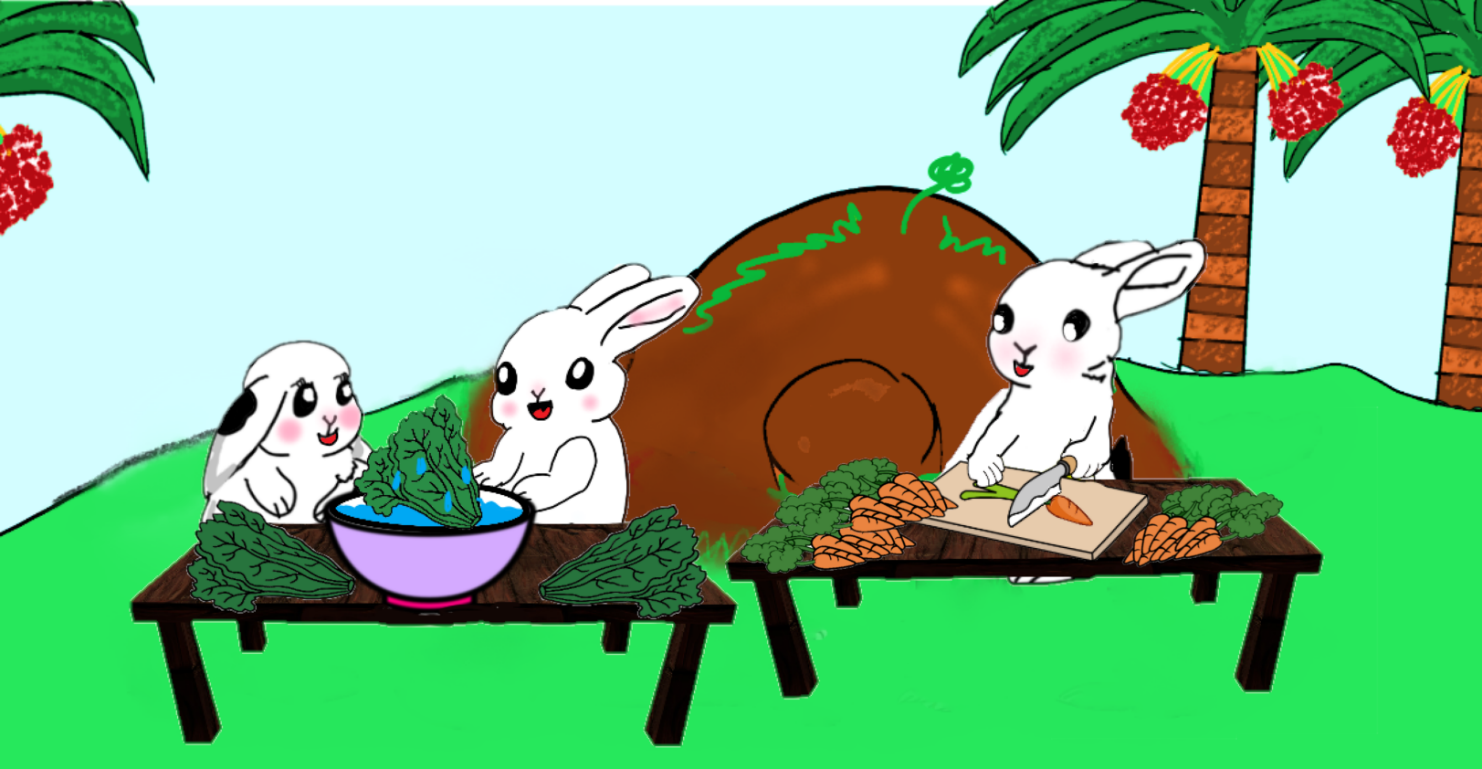 9- ما العَمَلُ الَّذي يَشْتَرِكُ فيهِ أَرْنوبٌ وَأَرْنوبَةُ؟
يَشْتَرِكُ أَرْنوبٌ وَأَرْنوبَةُ في تَنْظِيفِ الخَسِّ.
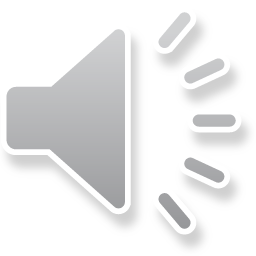 اللّغة العربية / الصفّ الأول/ قصّة الوَحدةِ الأولى : أرنوبٌ وبطّوط
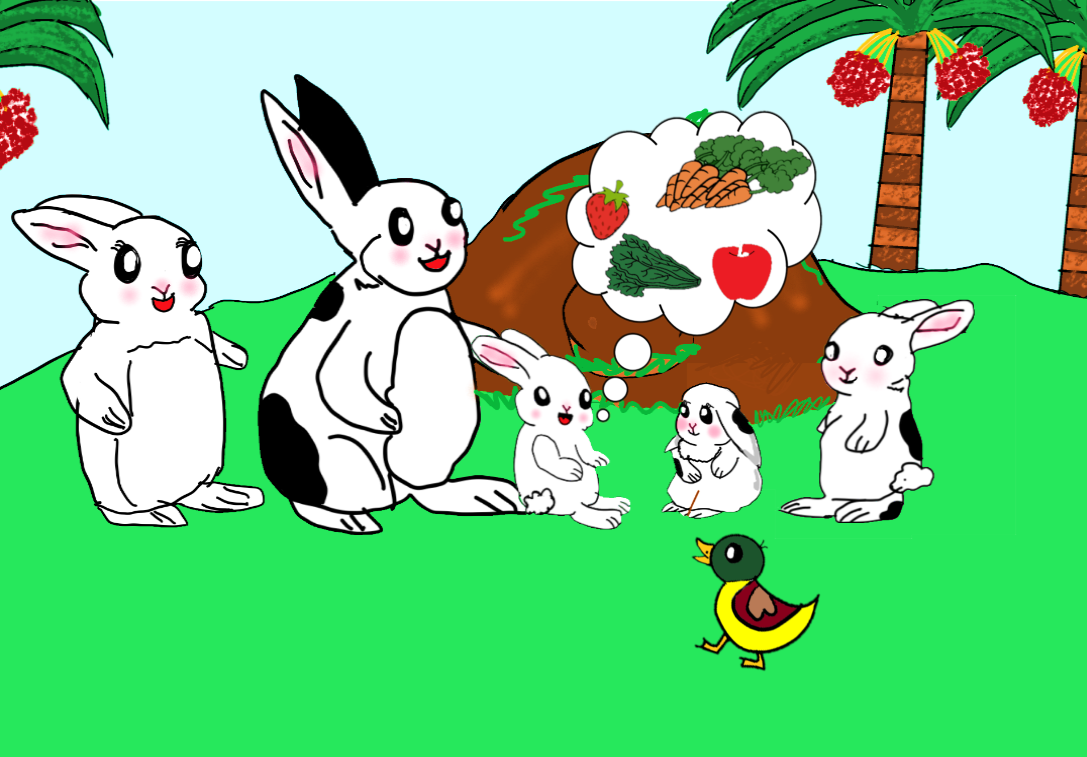 10- ماذا تَأْكُلُ عائِلَةُ أَرْنوبٍ؟
تَأْكُلُ عَائِلَةُ أَرْنوبٍ الخَضْراواتِ وَالفَواكِهَ.
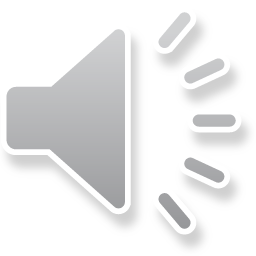 اللّغة العربية / الصفّ الأول/ قصّة الوَحدةِ الأولى : أرنوبٌ وبطّوط
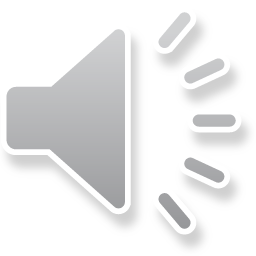 انْتَهى الدَّرْسُ
اللّغة العربية / الصفّ الأول/ قصّة الوَحدةِ الأولى : أرنوبٌ وبطّوط
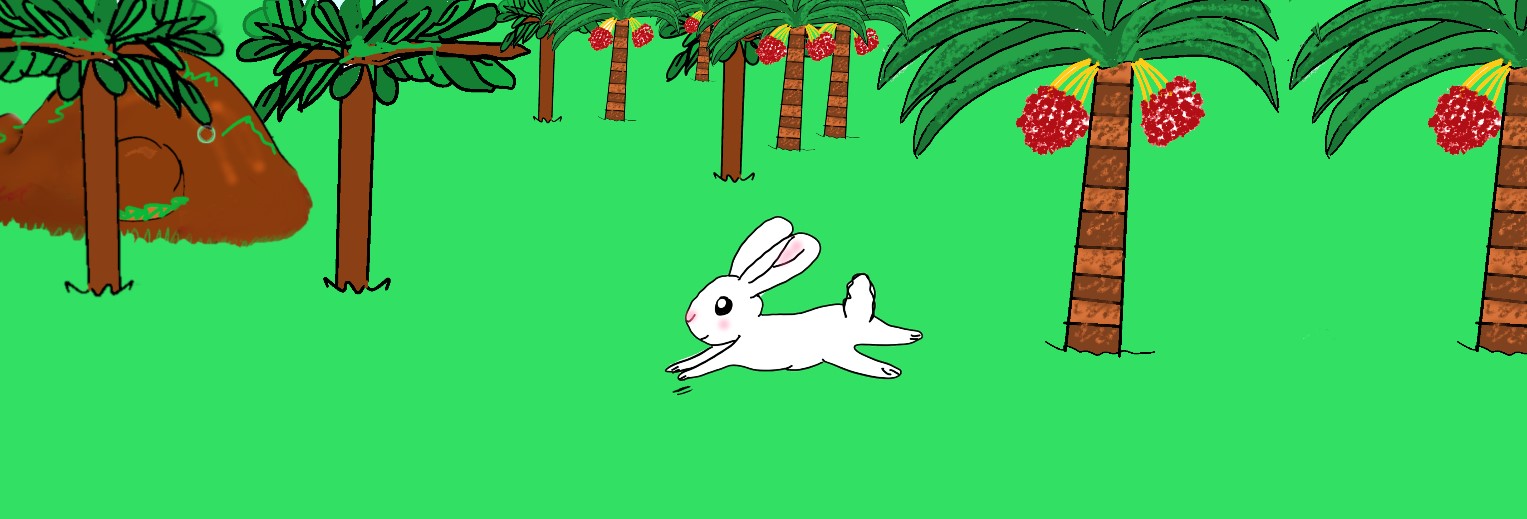 رجوع
أَرْنوبٌ يَلْعَبُ قُرْبَ البَيْتِ.
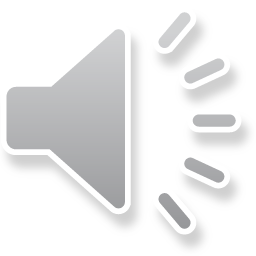 يَقْفِزُ هُنا وَهُناكَ.
اللّغة العربية / الصفّ الأول/ قصّة الوَحدةِ الأولى : أرنوبٌ وبطّوط
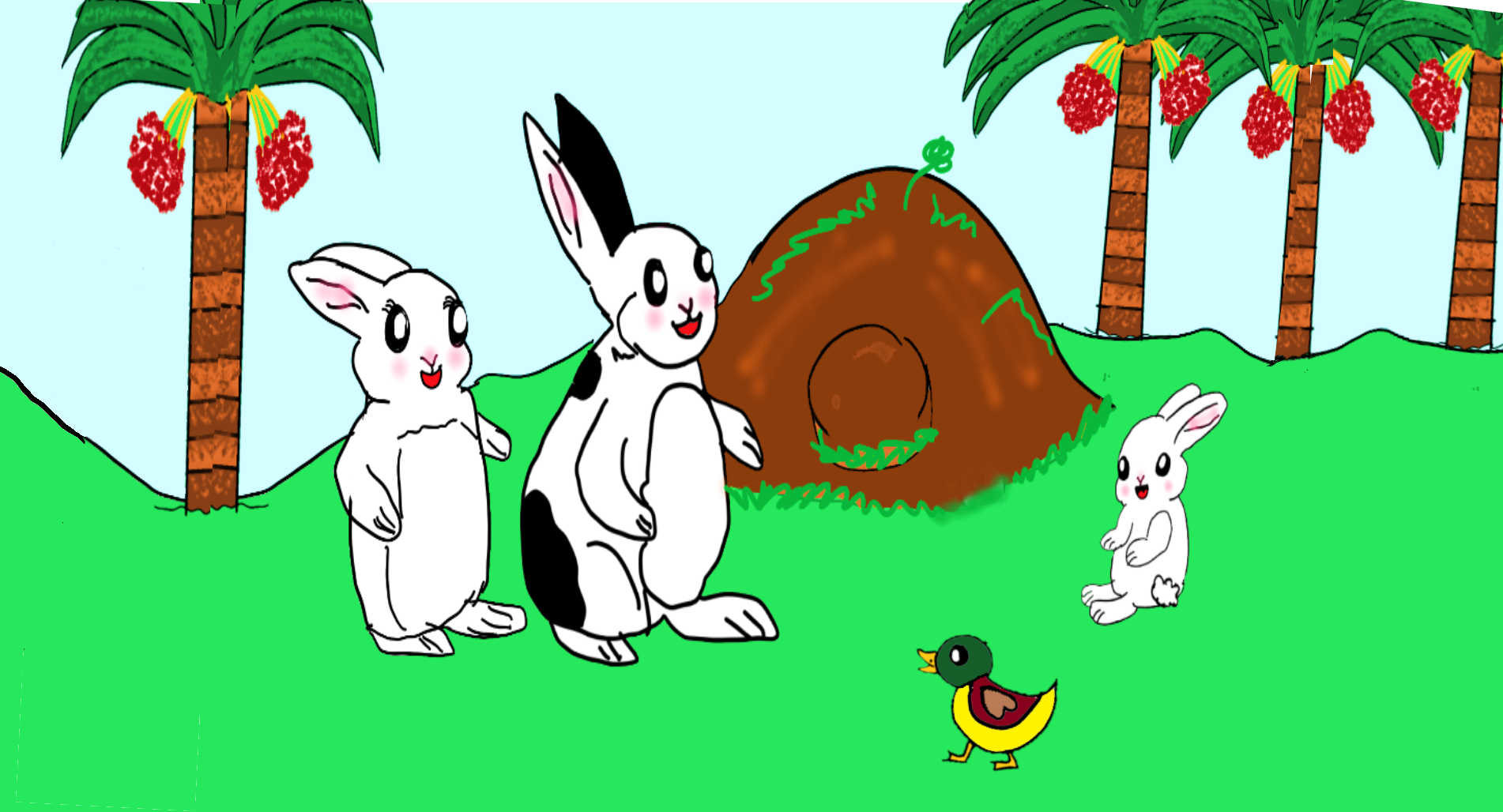 رجوع
هَذا أَبي مَسْرورٌ.
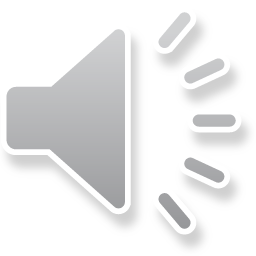 هَذِهِ أُمّي مَسْرورَةُ.
اللّغة العربية / الصفّ الأول/ قصّة الوَحدةِ الأولى : أرنوبٌ وبطّوط
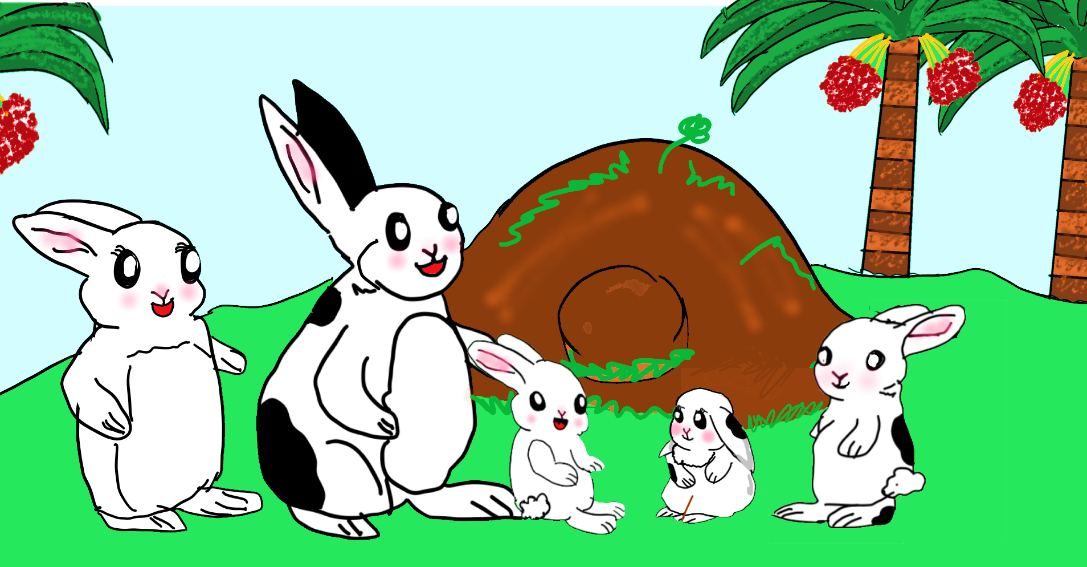 رجوع
أَنا أُحِبُّ أُمّي وَأَبي.
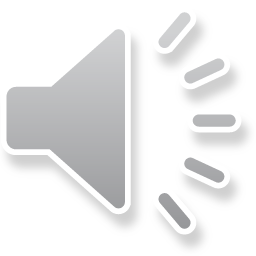 وَأُحِبُّ أُخْتي وَأَخي.
اللّغة العربية / الصفّ الأول/ قصّة الوَحدةِ الأولى : أرنوبٌ وبطّوط
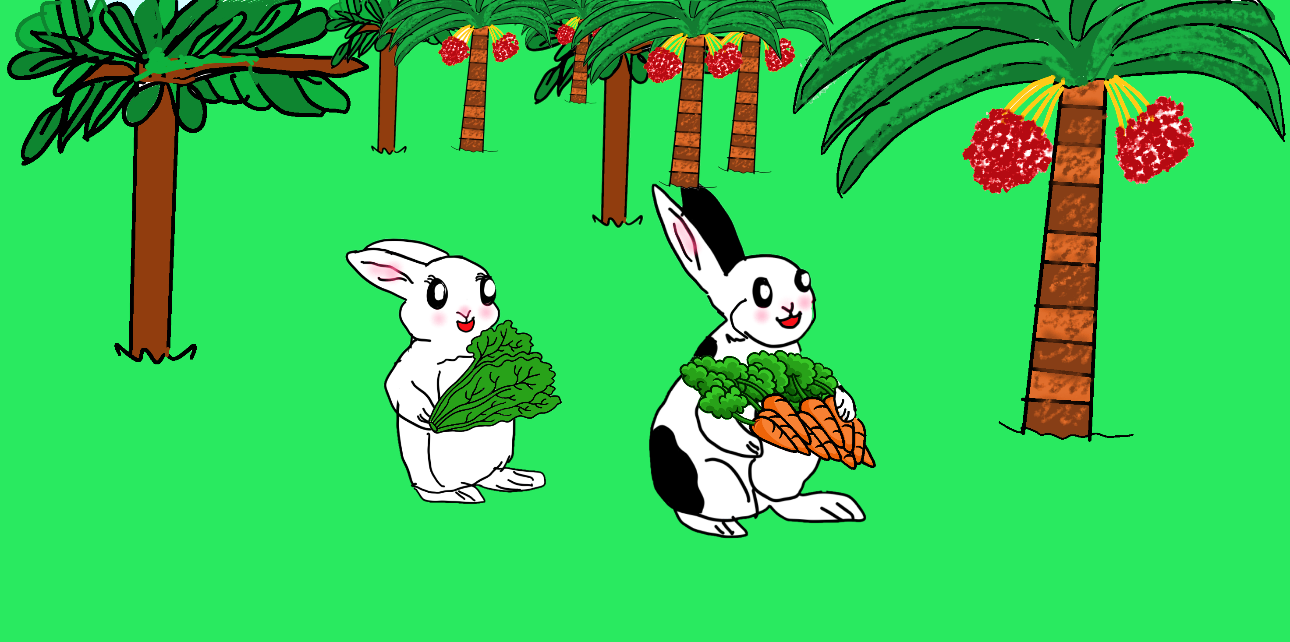 رجوع
أَبي يُحْضِرُ لَنا الجَزَرَ اللَّذيذَ.
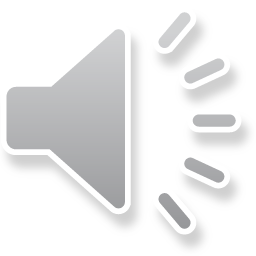 أُمّي تُحْضِرُ لَنا الخَسَّ الطَّرِيَّ.
اللّغة العربية / الصفّ الأول/ قصّة الوَحدةِ الأولى : أرنوبٌ وبطّوط